El Cerrito Community Connection
Week of Dec. 4-8, 2023
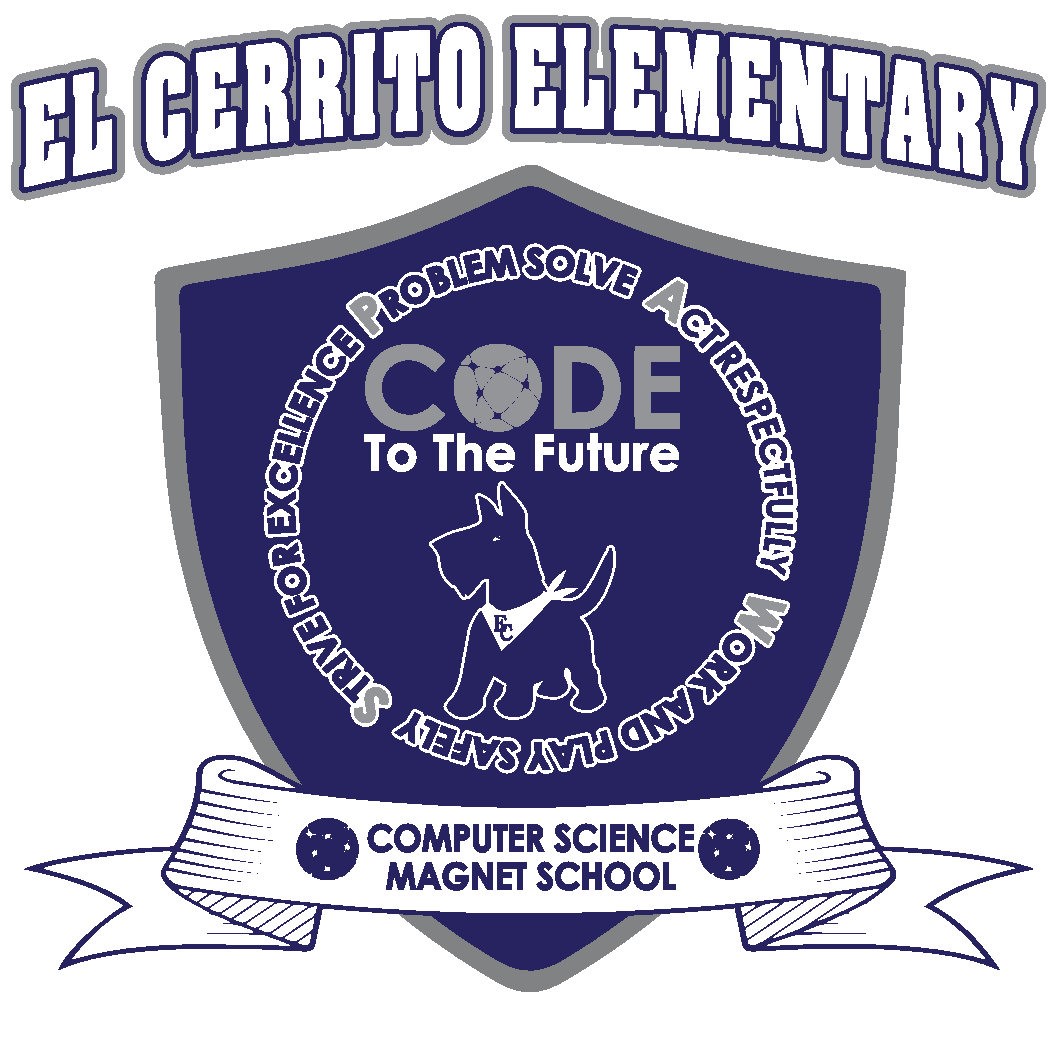 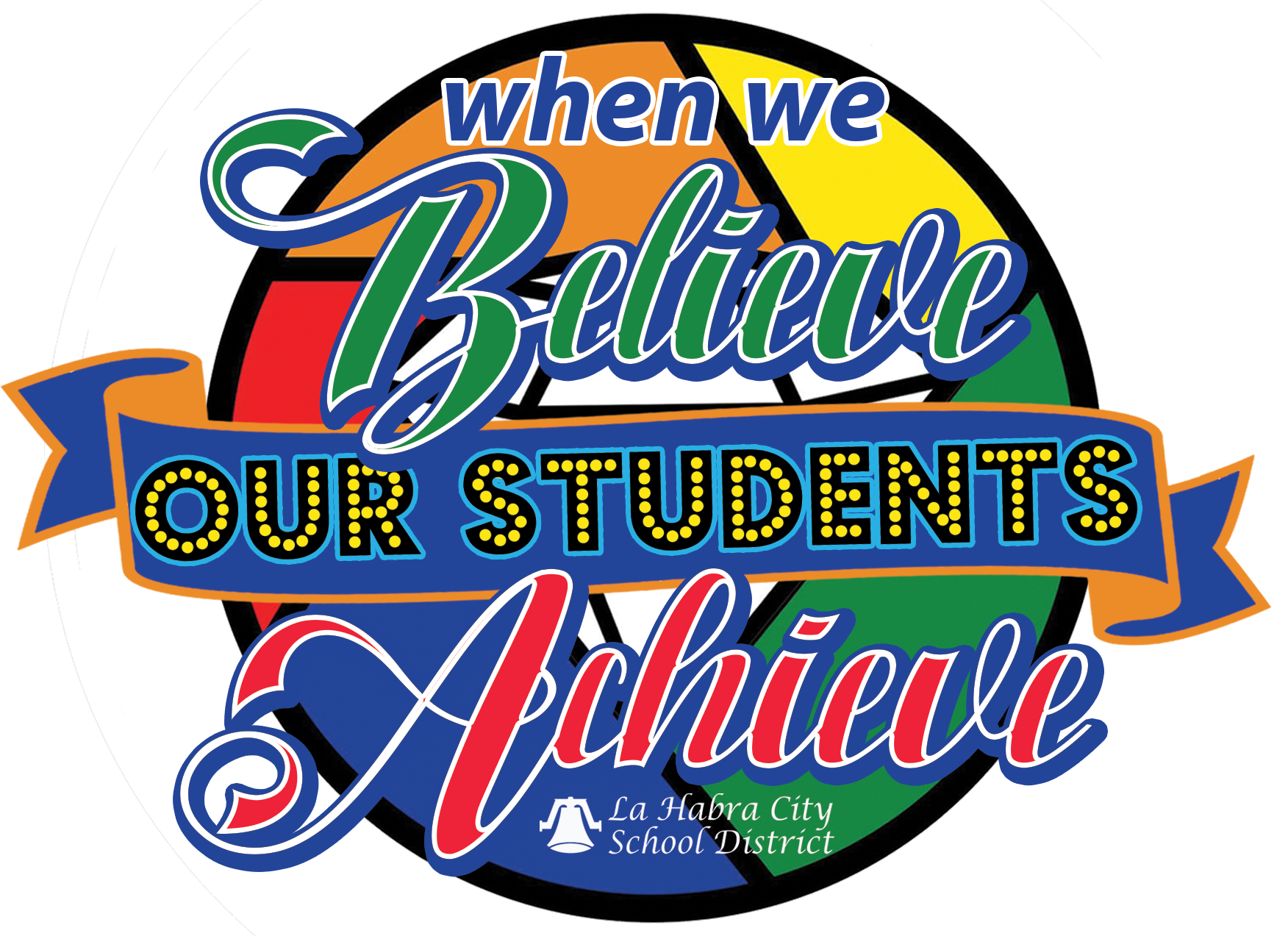 Save the Date
Scottie Family 
News
Important 
Reminders
Mark Your
Calendar
Epic Build Showcase
Friday, December 8th 
9:00am-10:00am
Hope to see you there!
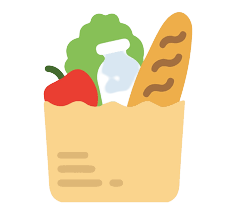 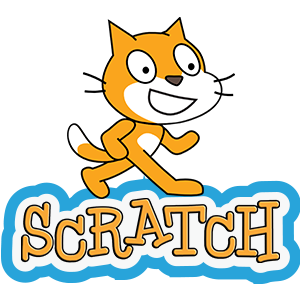 Farmers Market
Dec. 6th 
3PM -4PM
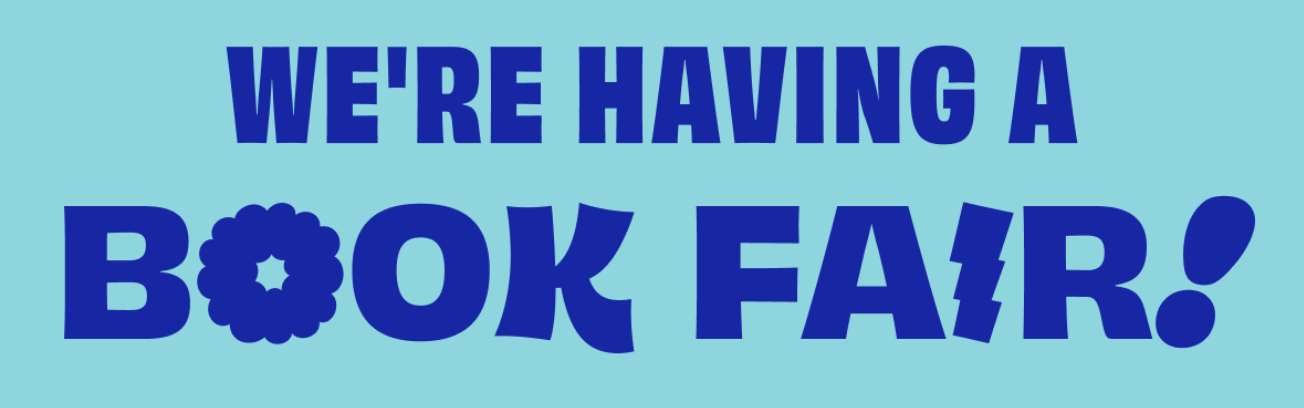 Holiday Craft Night
Scholastic Book Fair
Monday - Friday
It will also be open for Holiday Craft Night and after the Epic Build Showcase. Click here to visit our website
Wednesday, December 6th 
6:00pm  - 7:30pm
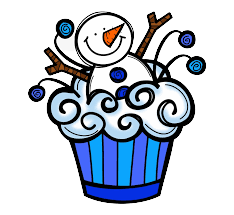 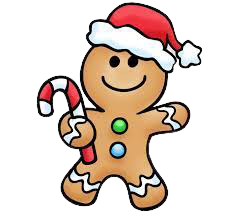 Join us for a fun night !
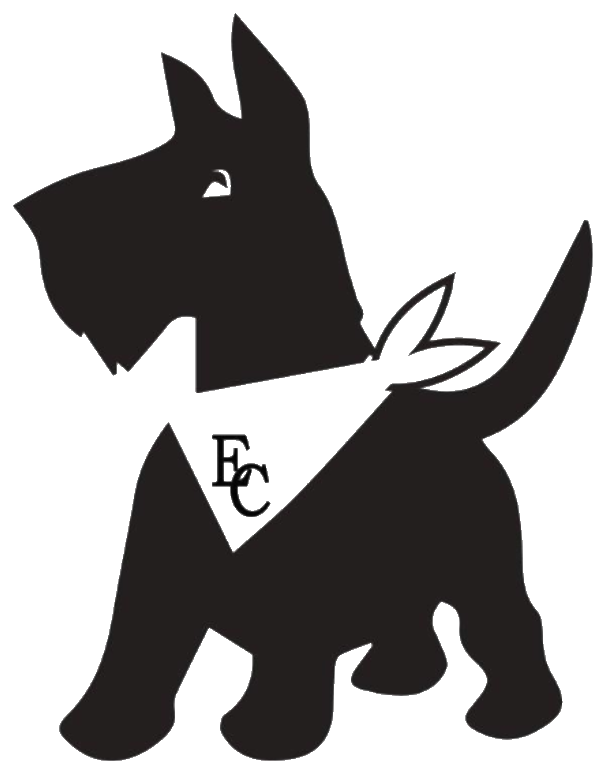 12/14 LHCSD Board Meeting 6:00 pm
12/15 6th grade camp payment due
12/21 TK/Kinder Holiday Performance 6:00 pm-7:00 pm
12/22 No School - professional development
SCOTTIE STUDENTS…

Problem Solve
Act Respectfully
Work and Play Safely
Strive for Excellence
Follow us on:

Instagram
Facebook
Twitter
El Cerrito  Website
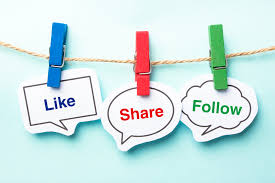 Winter Break
Dec 25-Jan 5
Conexión Comunitaria de El Cerrito
Semana del 4 de diciembre al 8 de diciembre de 2023
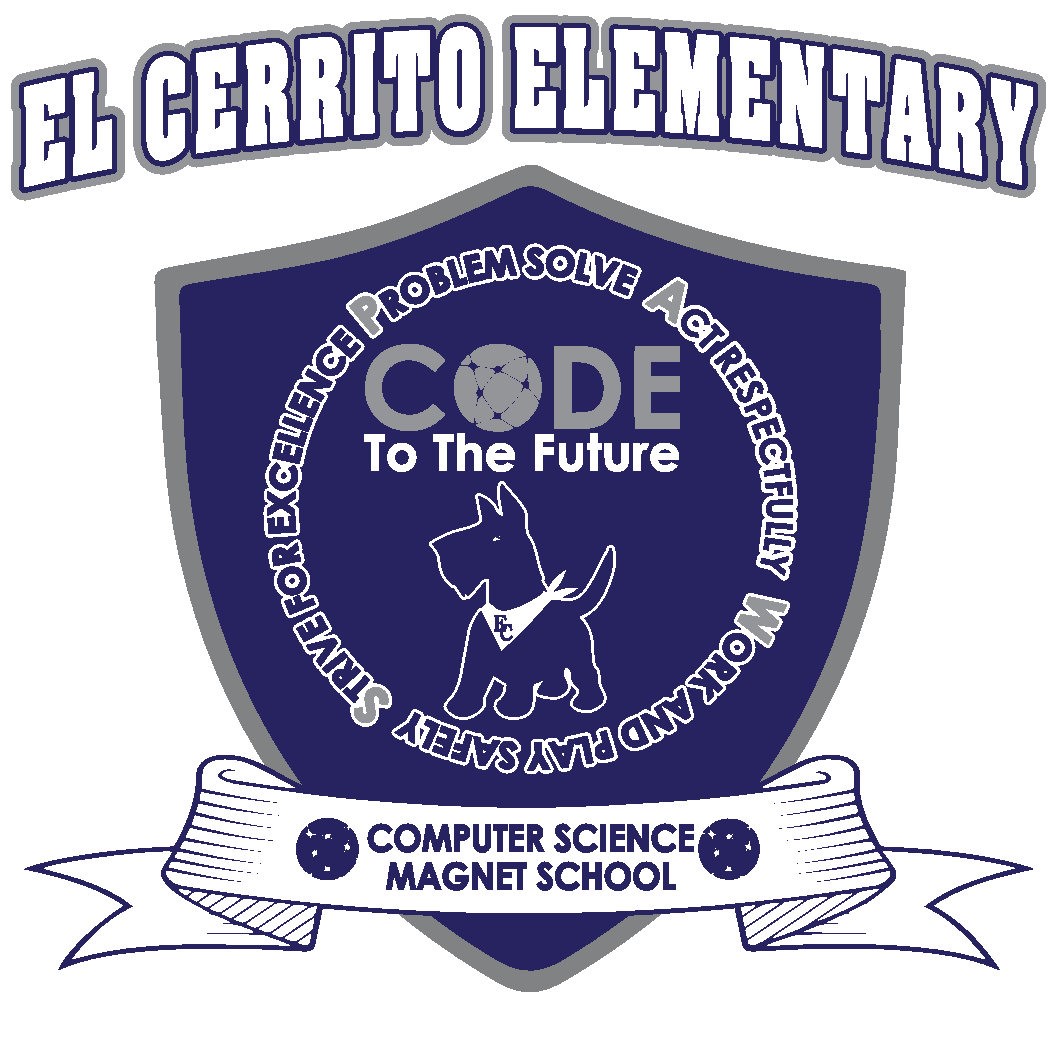 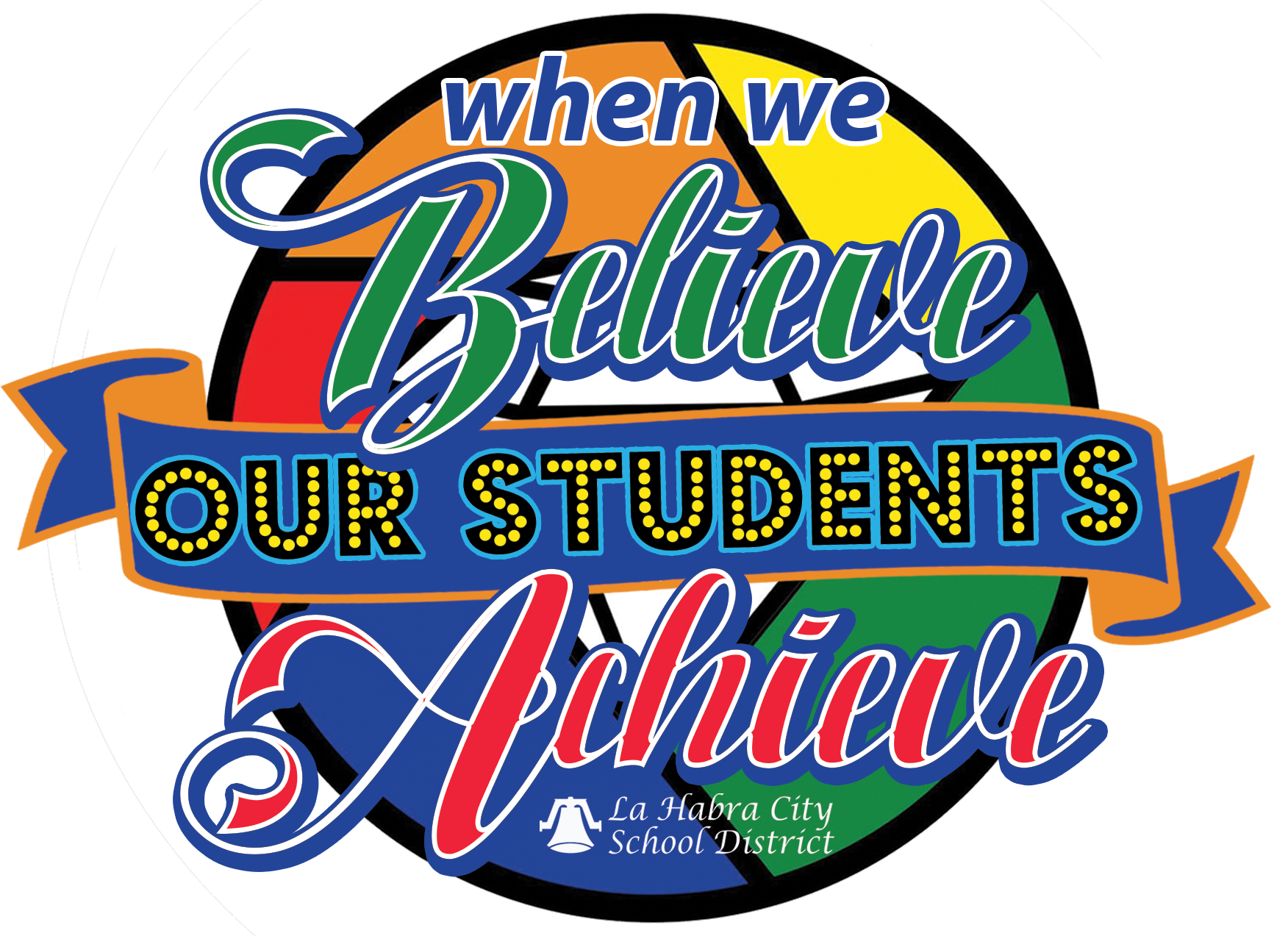 Reserva la fecha
Familia Scottie 
Noticias
Recordatorios
Importantes
Marca Su 
Calendario
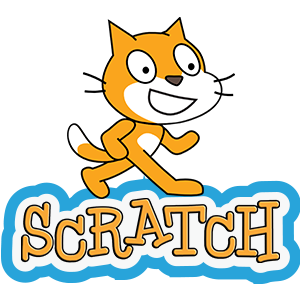 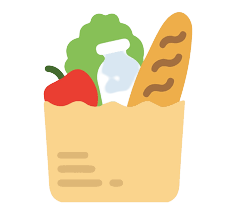 Mercado de agricultores
6 de diciembre
3:00 pm - 4:00 pm
Exhibición de construcción épica
Viernes 8 de diciembre
9:00-10:00 am.
¡Espero verte allí!
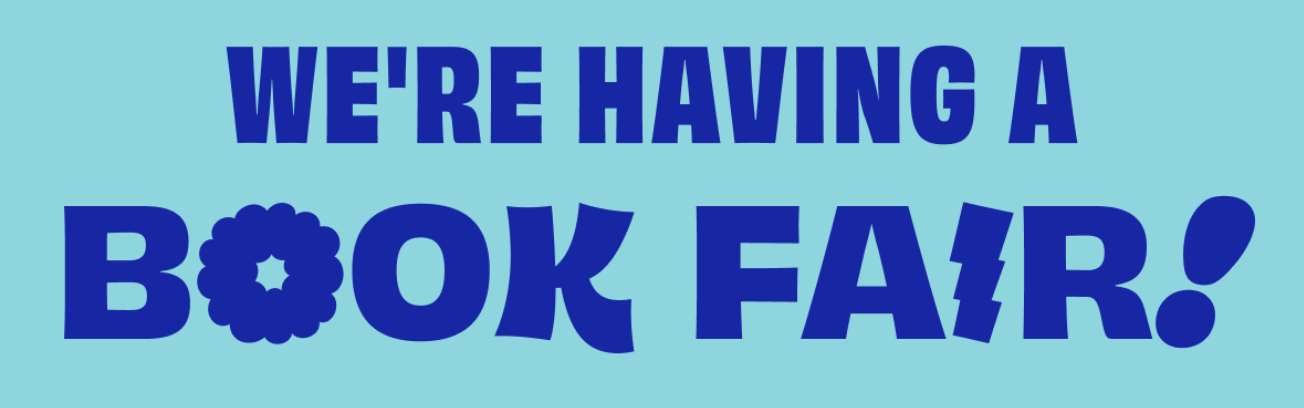 Noche de artesanía navideña
Feria del Libro Escolar
Lunes-Viernes
También estará abierto durante la Noche de Manualidades y después de Epic Build Showcase. Haga clic here para visitar nuestro sitio web
Miércoles 6 de diciembre
6:00 - 7:30 pm
¡Acompañanos para una noche divertida!
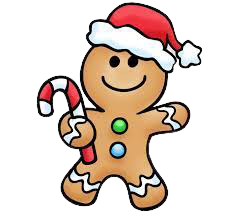 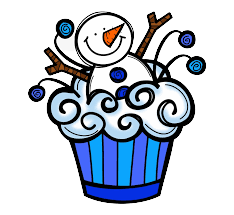 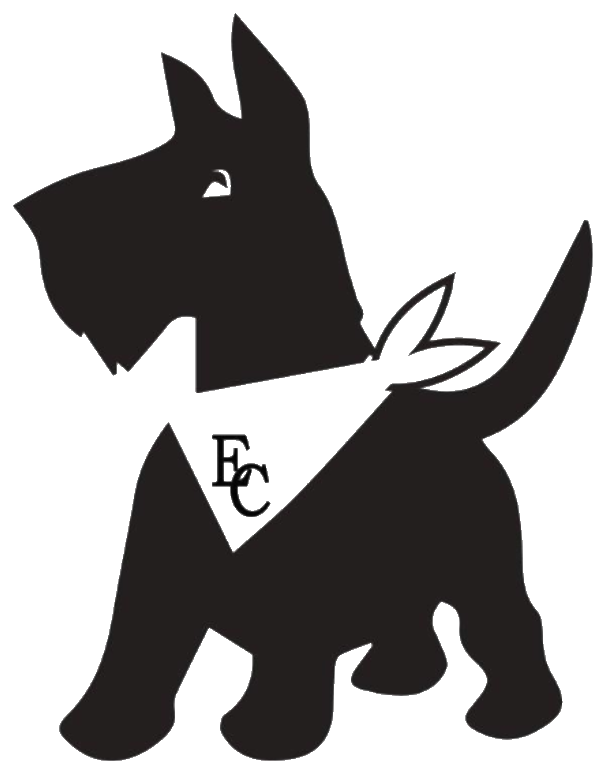 14/12 Reunión de la Junta Directiva de  LHCSD 6:00 pm
15/12 Pago del campamento de 6to grado vencido
12/21 Presentación navideña de TK/Kinder 6:00 -7:00 pm
12/22 No hay clases - desarrollo profesional
Vacaciones de invierno
25 de diciembre al 5 de enero
Estudiantes Scotties
-Luchan  por la excelencia
-Resuelven Problemas
-Actúan Respetuosamente
-Trabajan y juegan con  
segurida
Síganos en:

Instagram
Facebook
Twitter
El Cerrito  Website
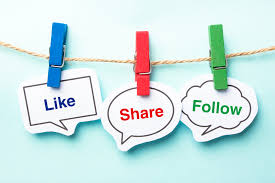 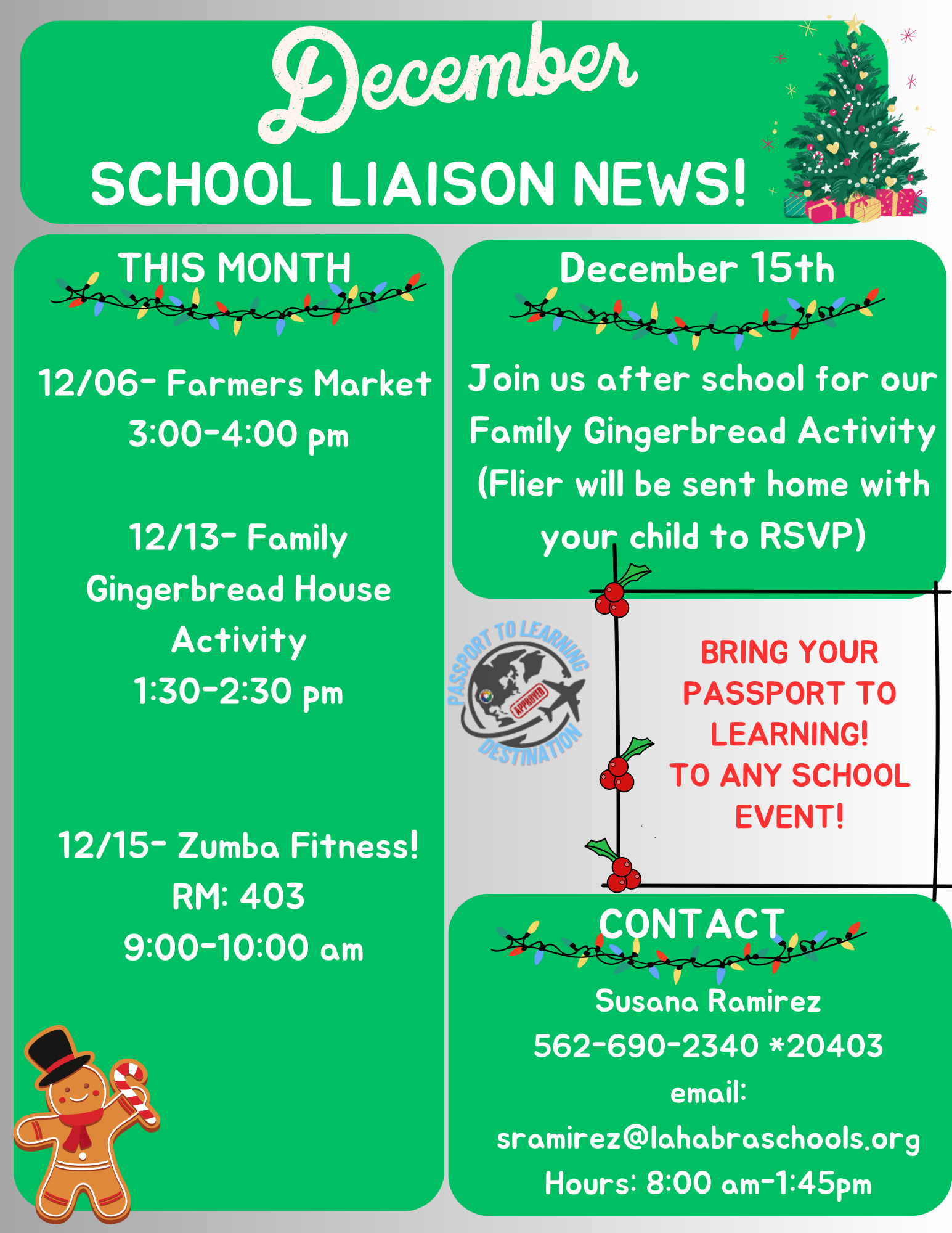 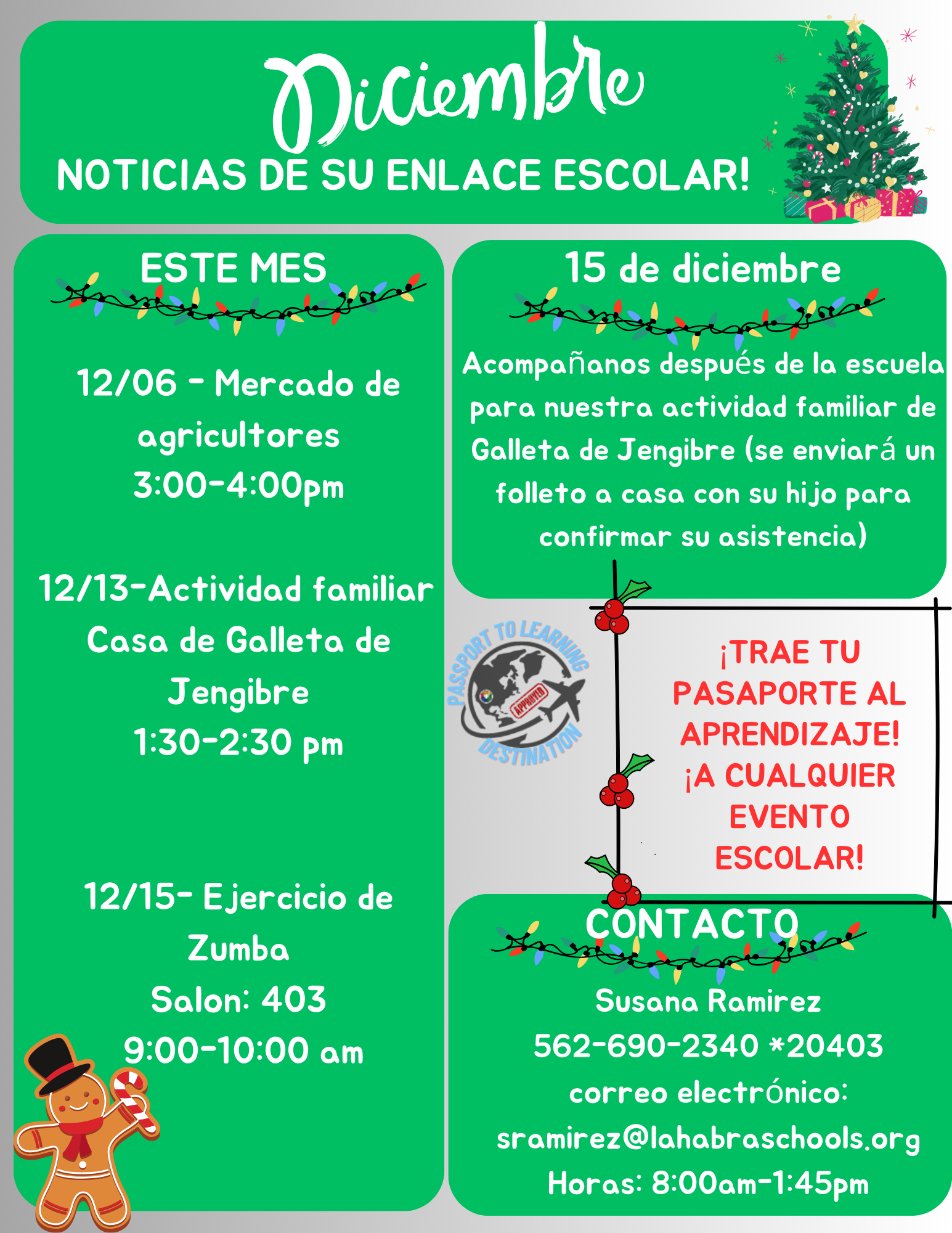